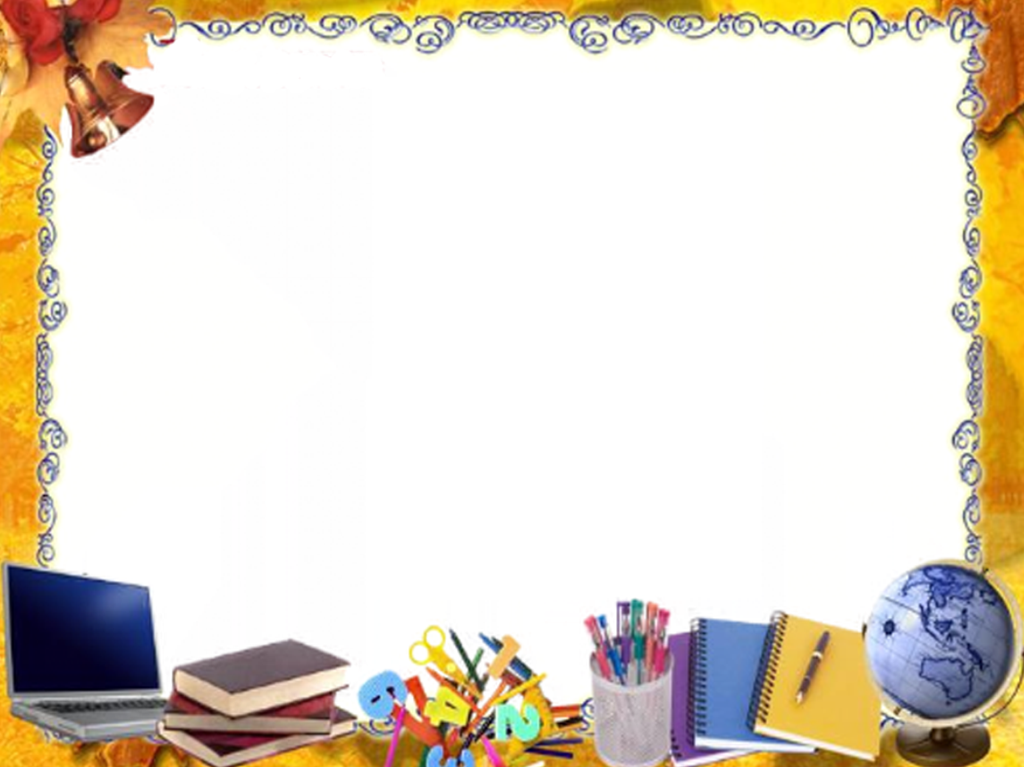 МУНИЦИПАЛЬНОЕ БЮДЖЕТНОЕ 
ОБЩЕОБРАЗОВАТЕЛЬНОЕ УЧРЕЖДЕНИЕ 
«Илькинская средняя общеобразовательная школа»
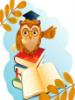 Урок русского языка.
1 класс.
УМК «Школа России» 
                          В.П. Канакина «Русский язык»
Учитель: Сергеева Людмила Геннадьевна
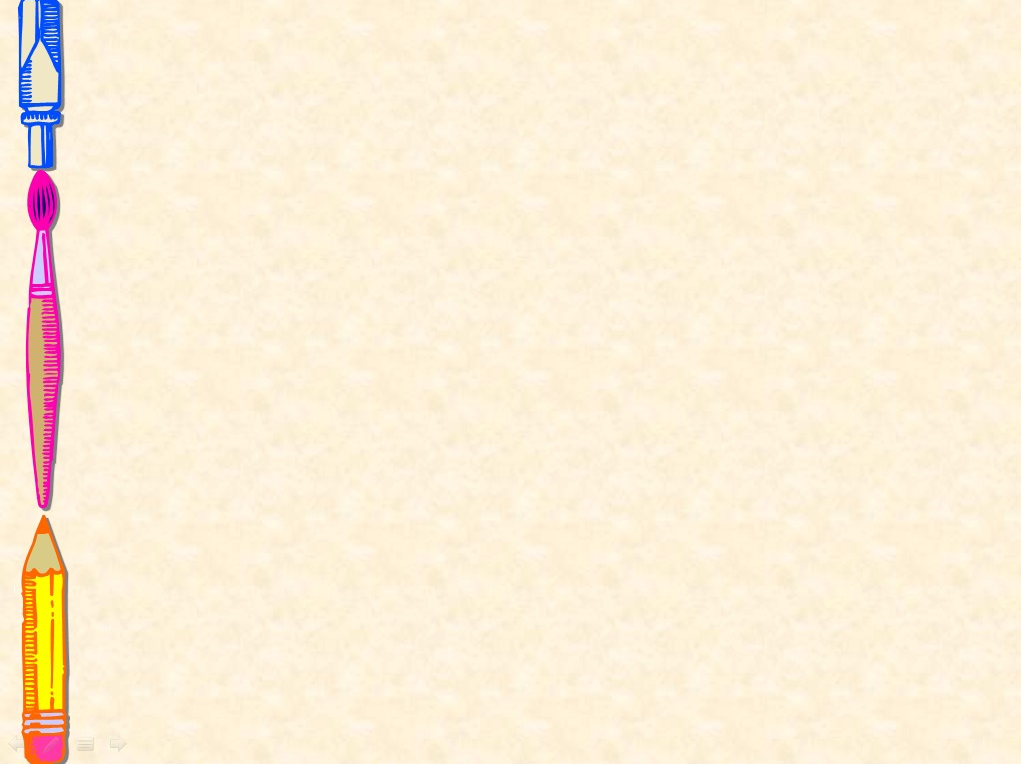 Исторический музей
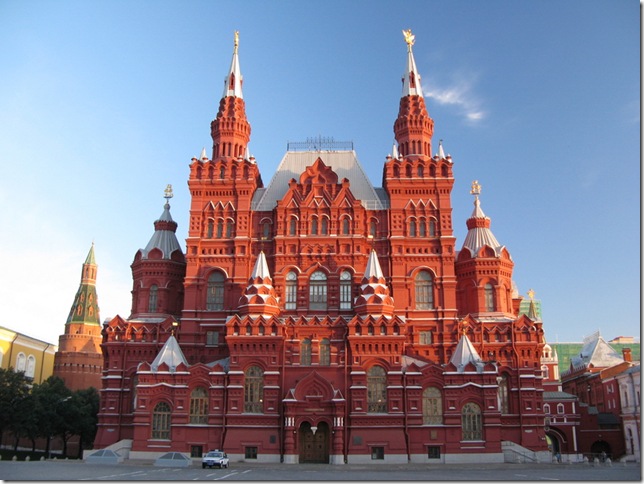 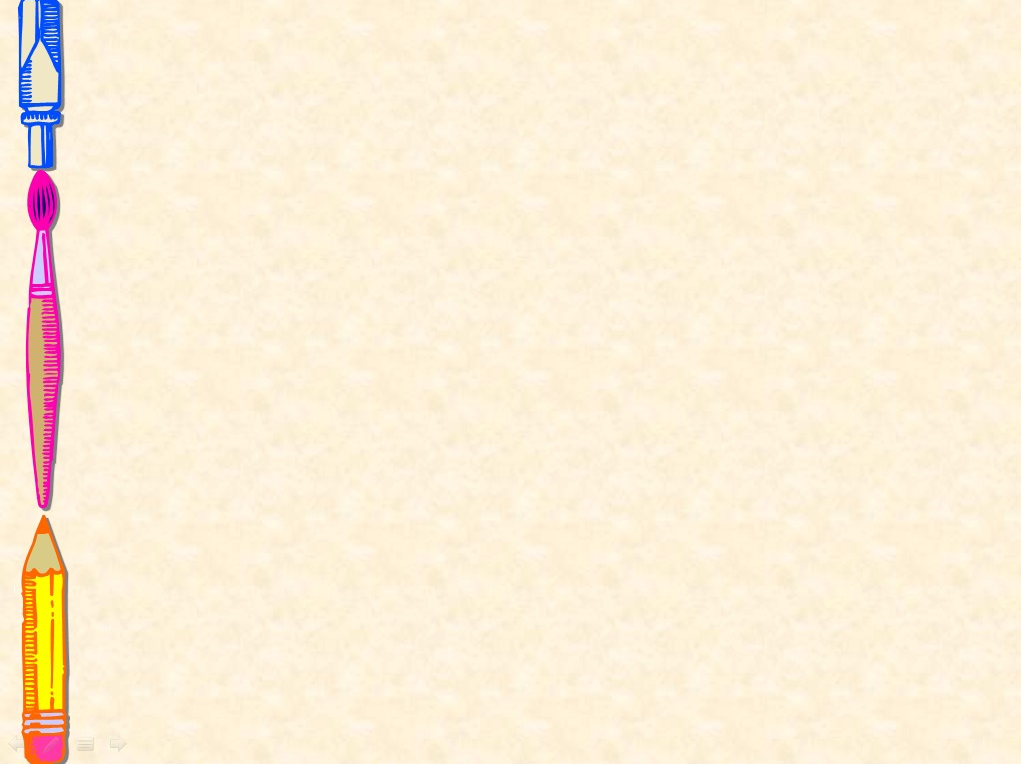 м
и
я
м
я
и
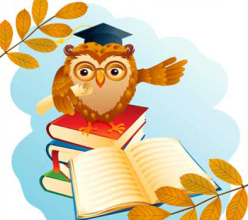 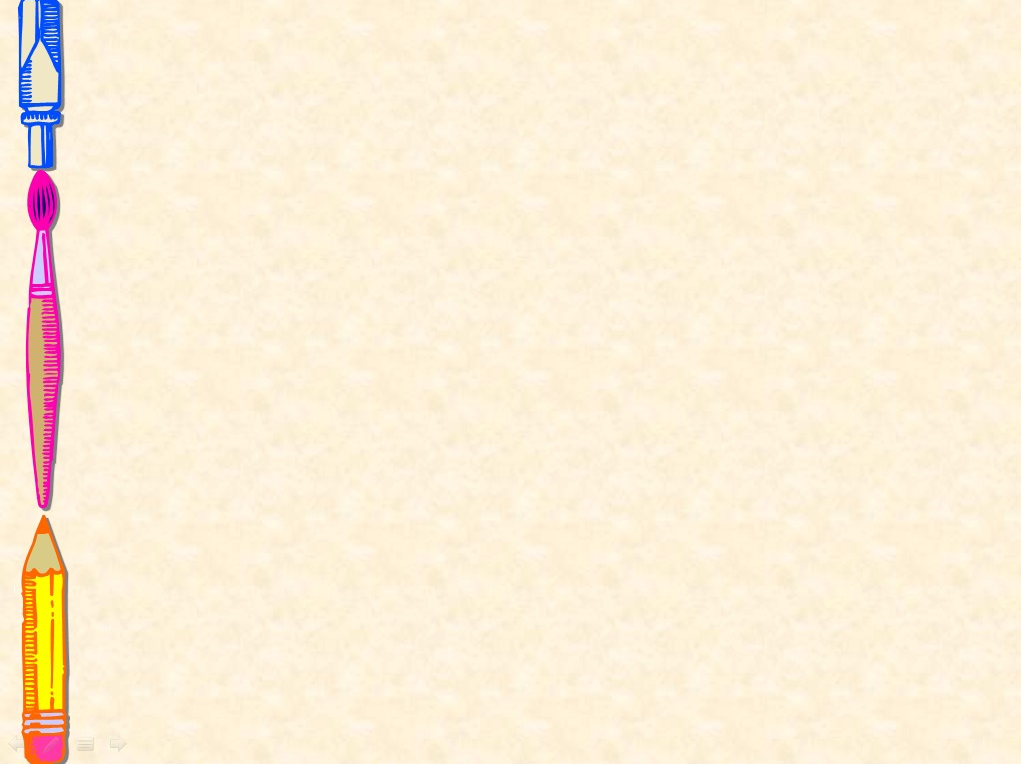 м
и
я
м
и
я
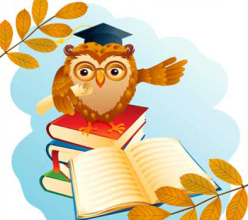 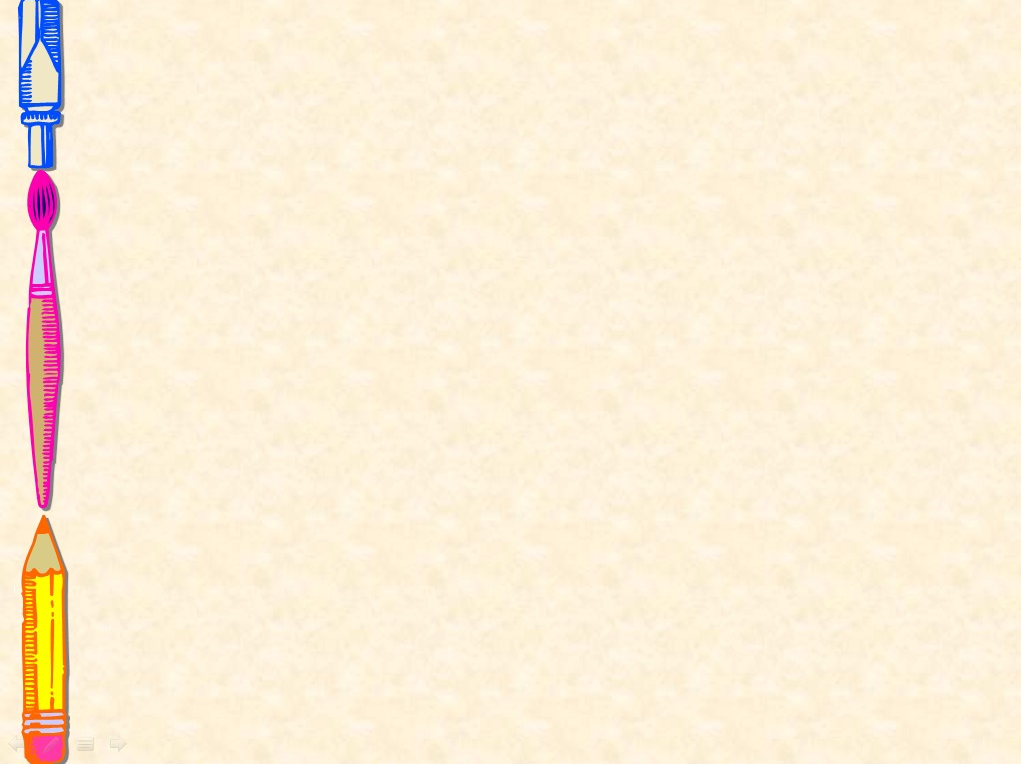 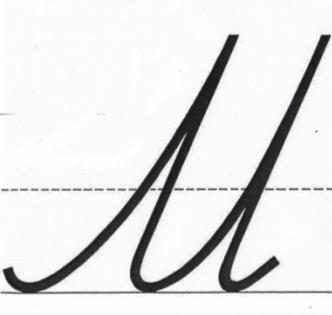 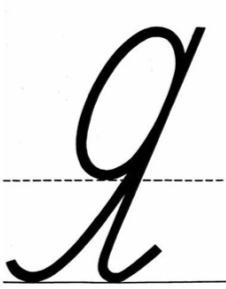 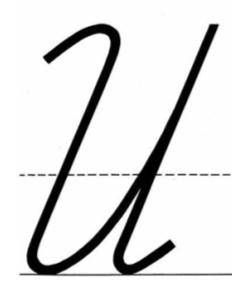 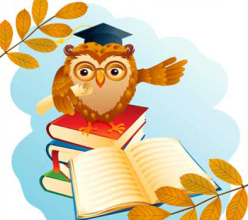 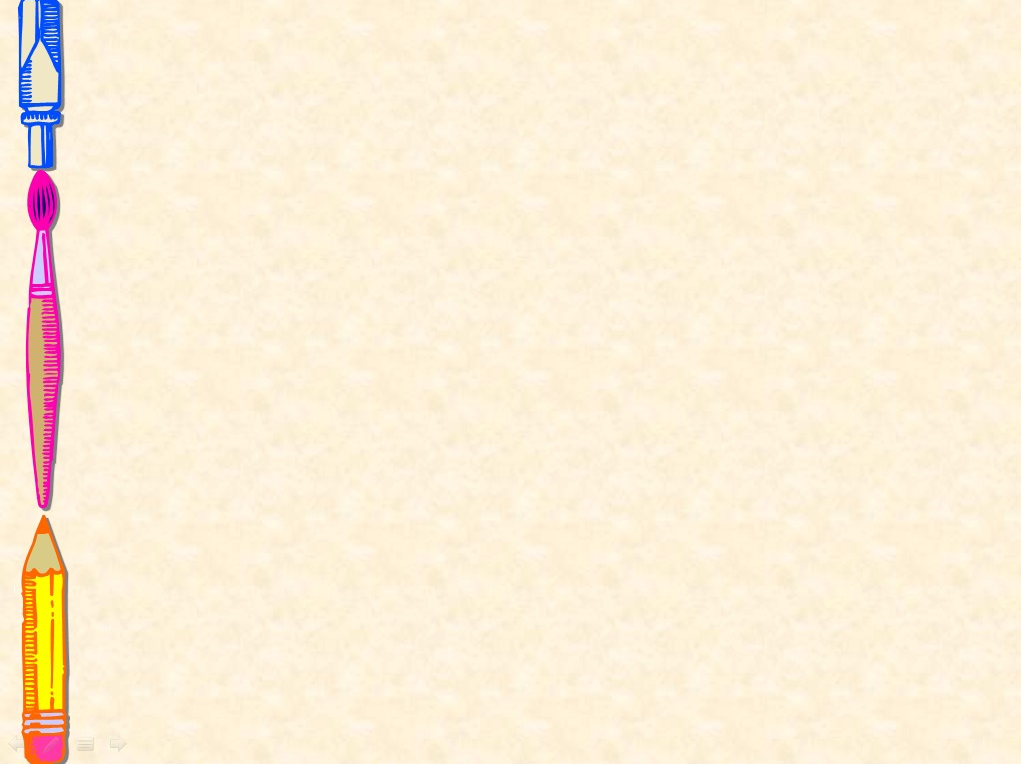 имя
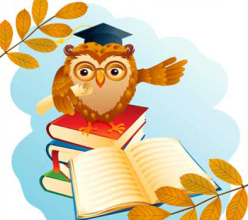 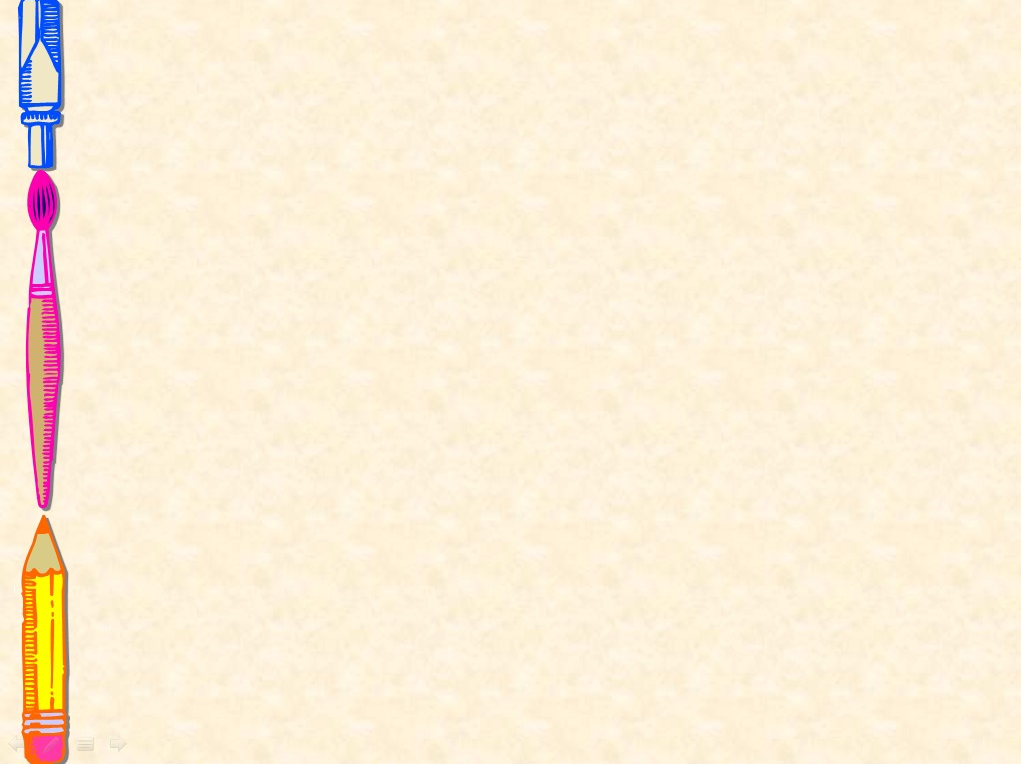 «Музей Имён»
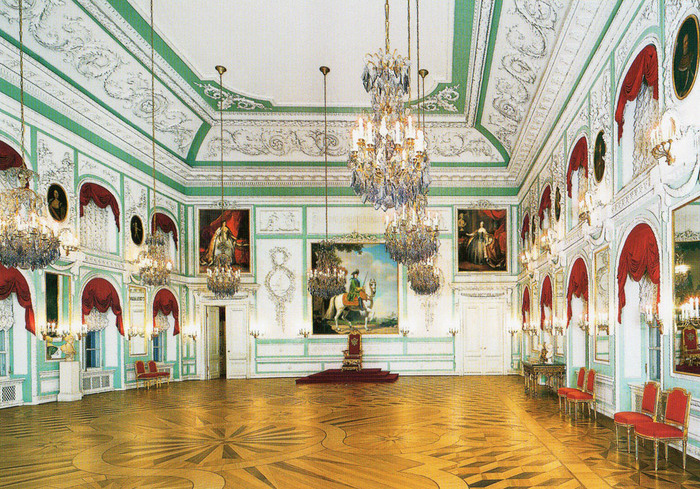 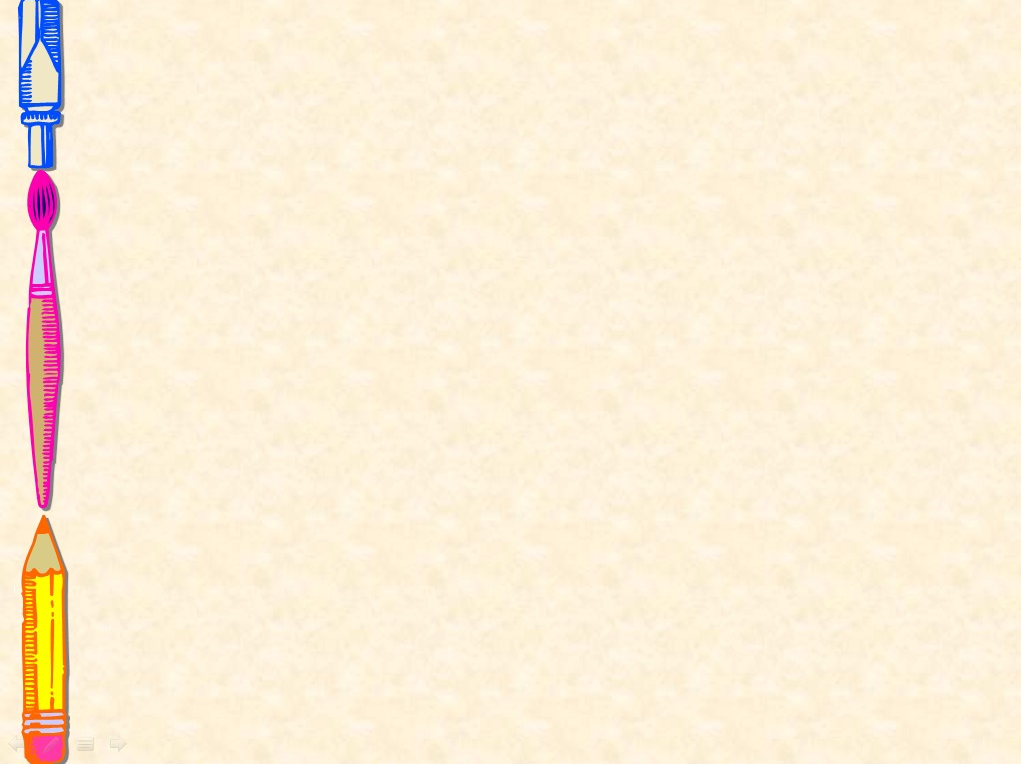 Тема: «Заглавная буква 
в именах, отчествах 
и фамилиях людей»
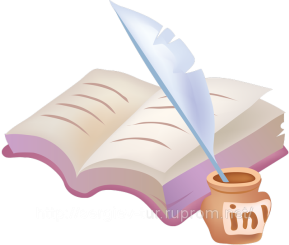 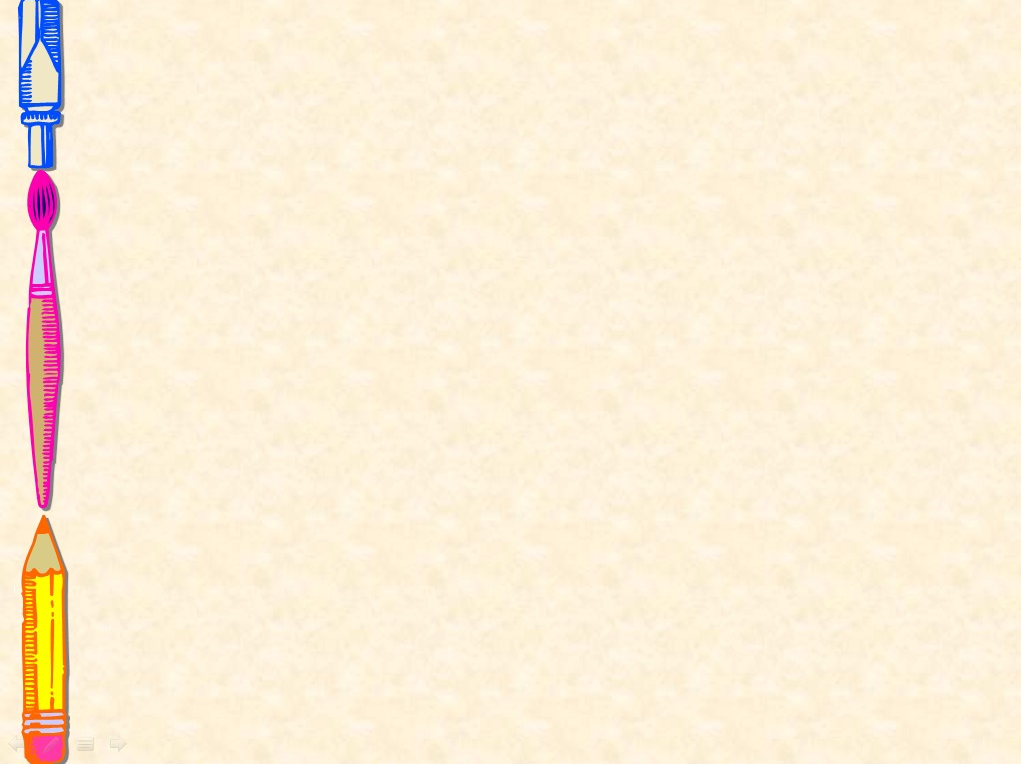 Цель: «Научиться писать 
с заглавной буквы 
имена, отчества 
и фамилии людей»
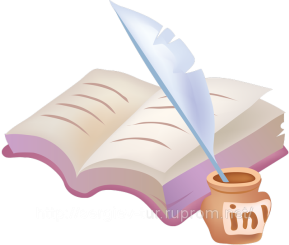 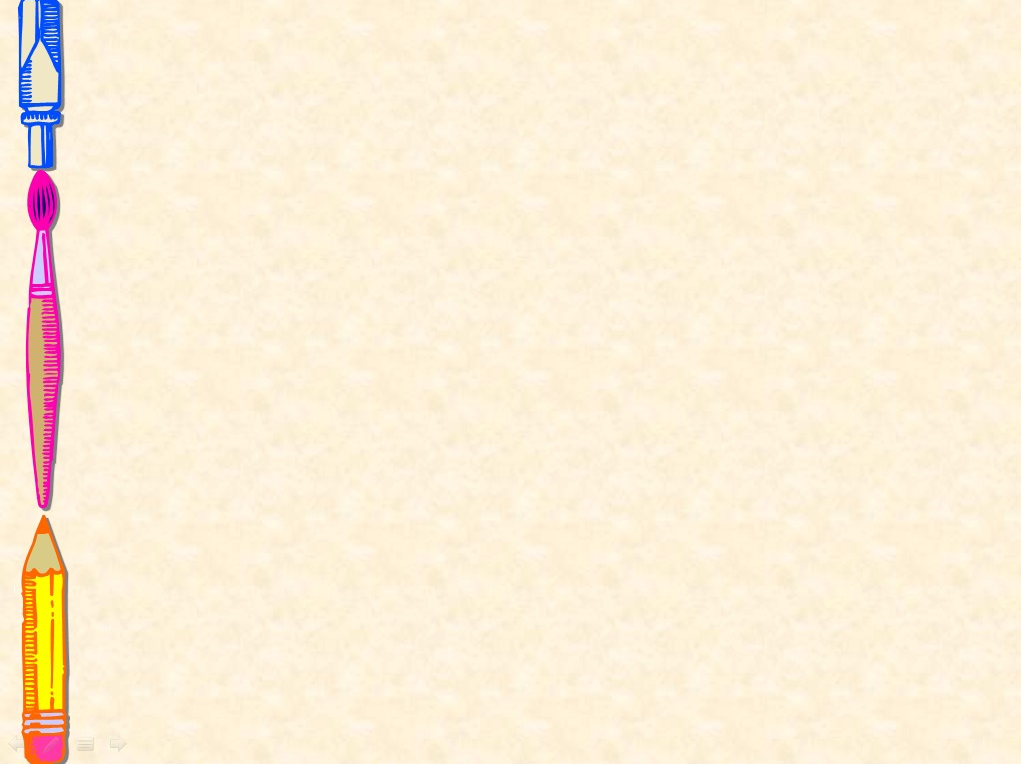 «Ты и твоё имя»
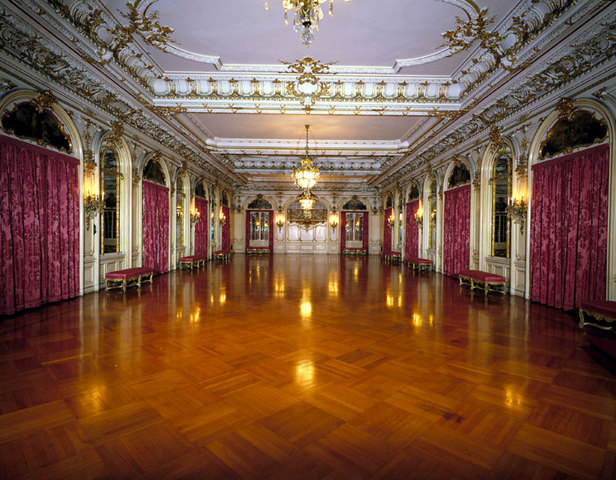 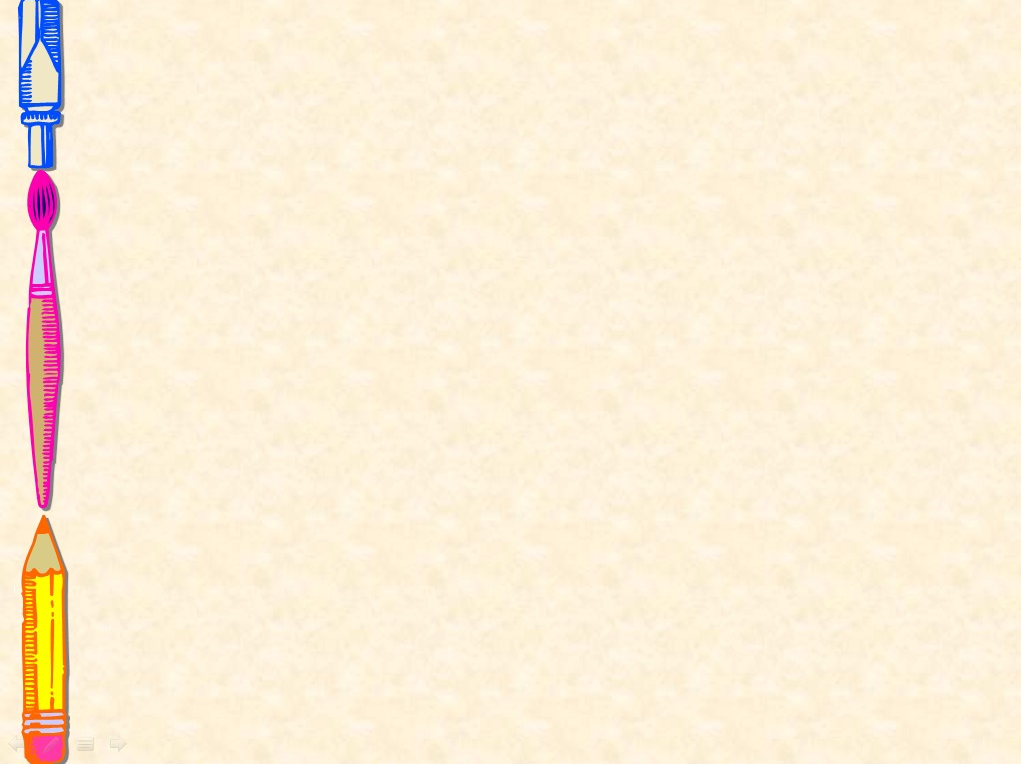 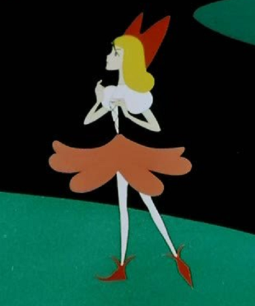 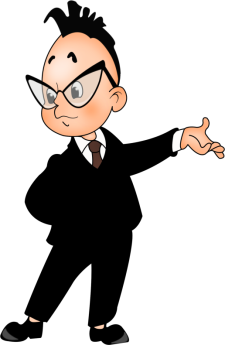 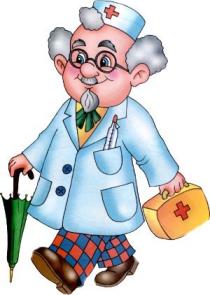 Дюймовочка
Знайка
Айболит
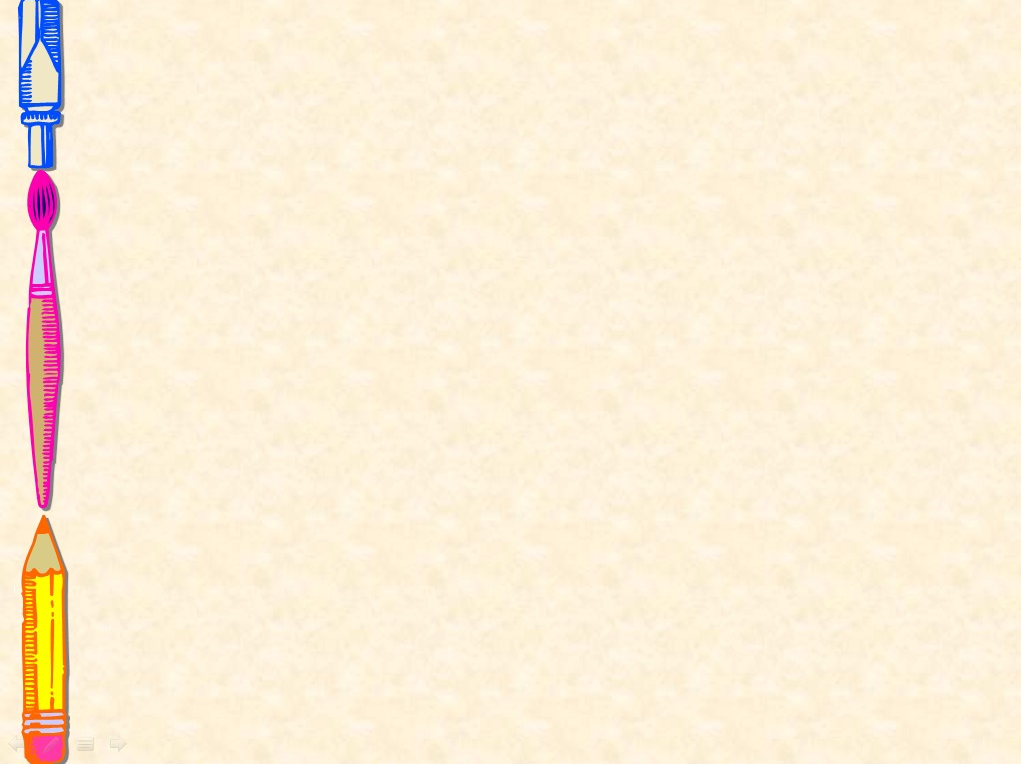 да
Та
То
тя
ша
Лю
ля
Ми
ня
Ка
Ди
ма
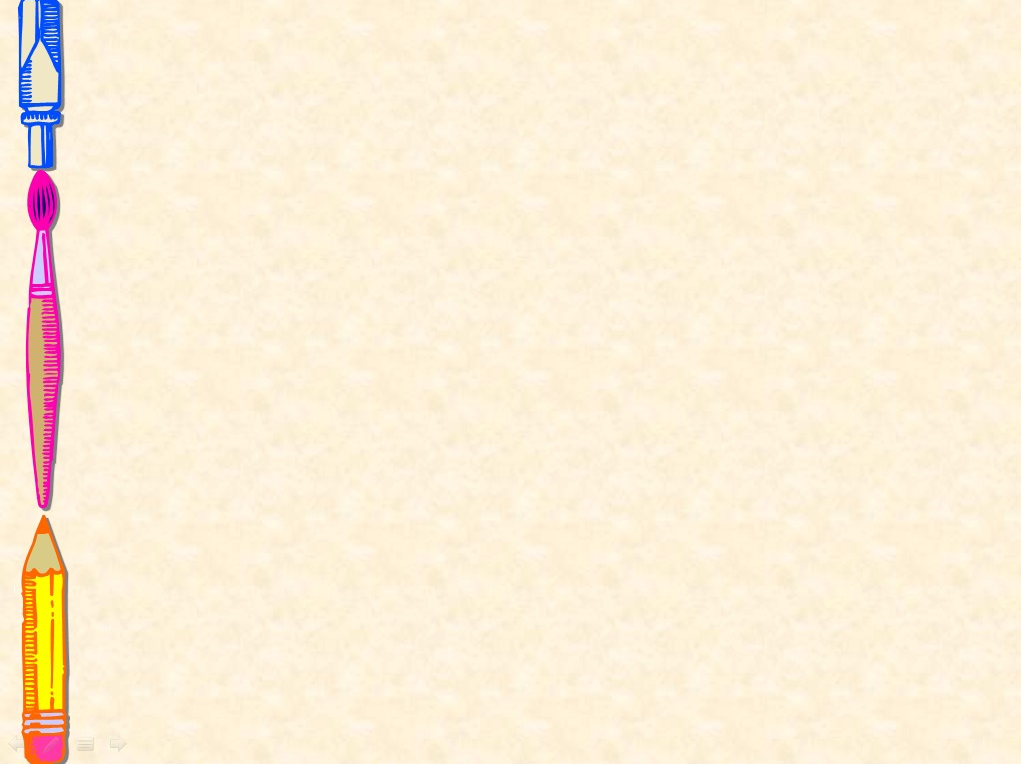 Таня,
Люда,
Катя
Миша,
Толя,
Дима
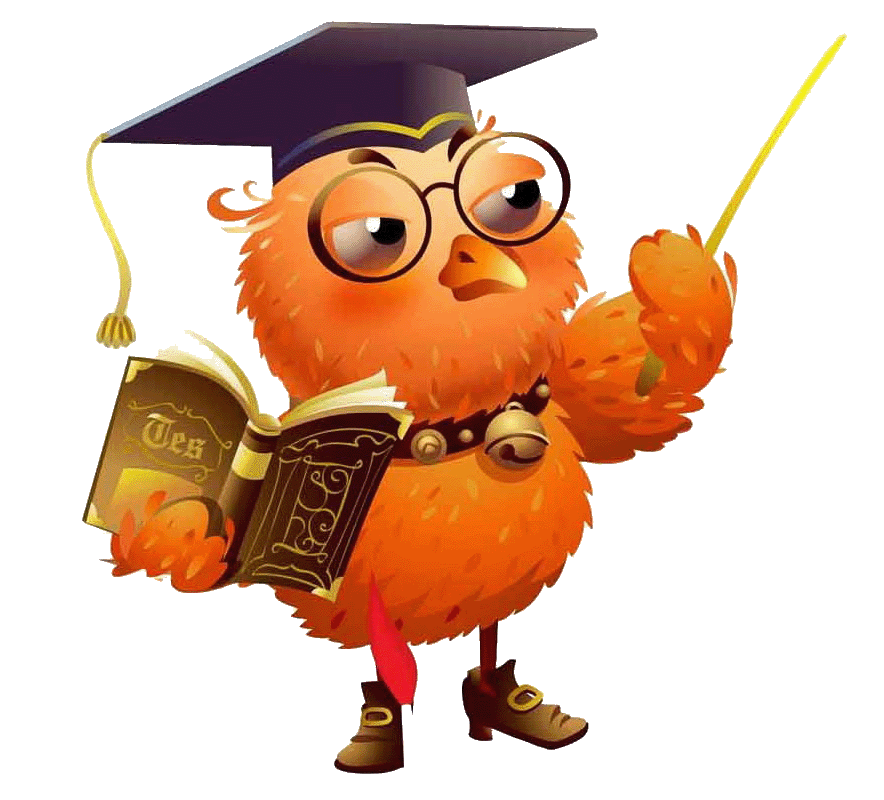 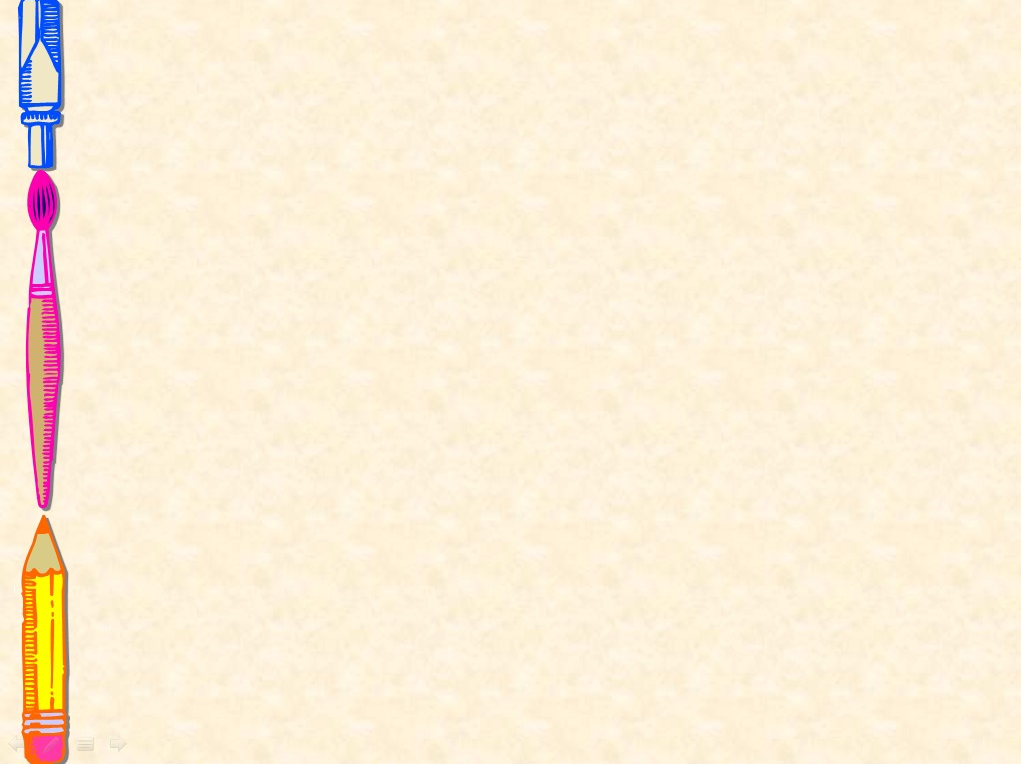 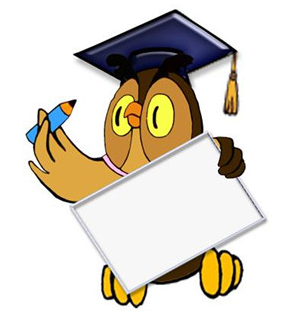 Михаил
Юрий
Павел
Елизавета
Анастасия
Степан
Елена
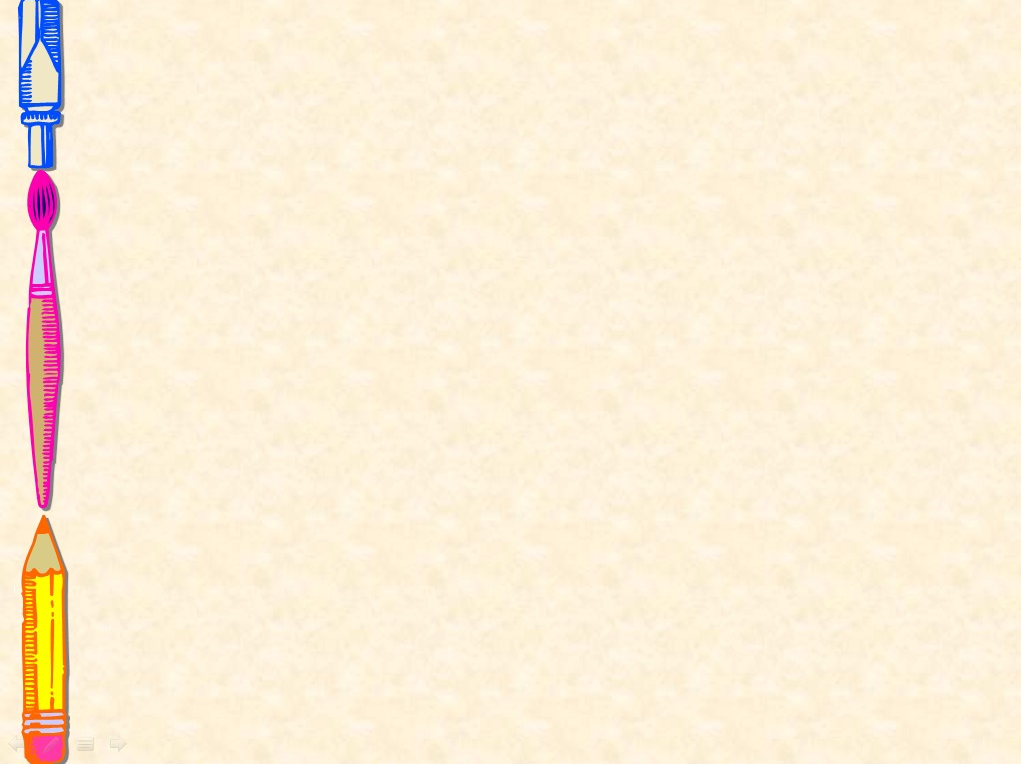 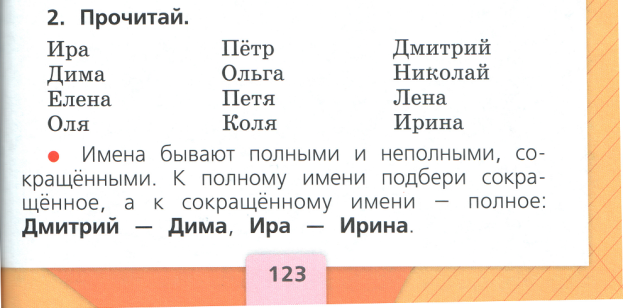 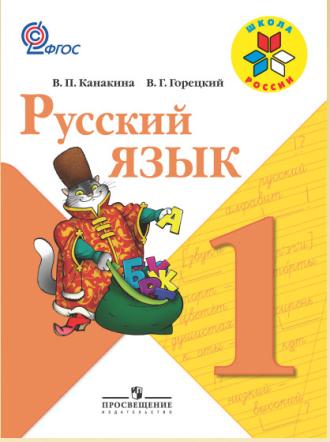 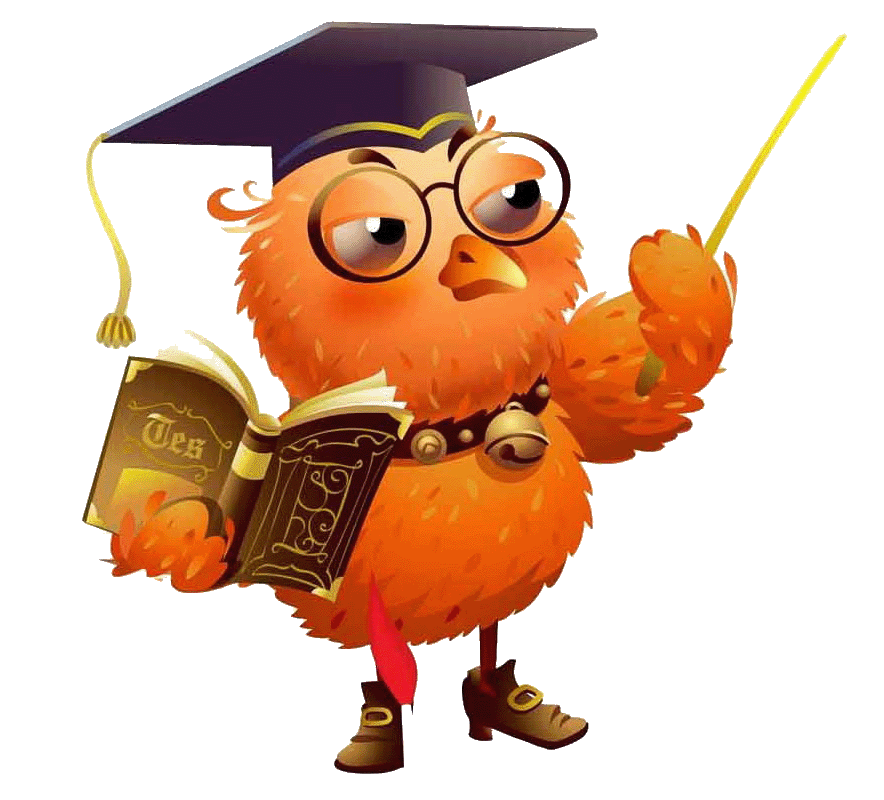 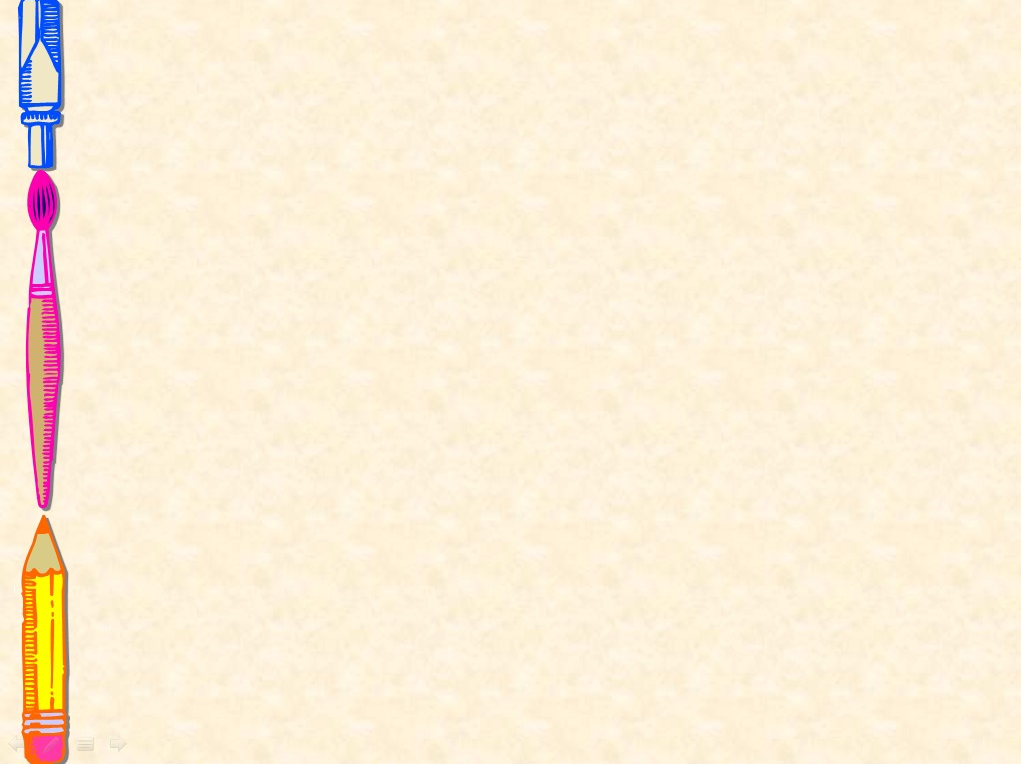 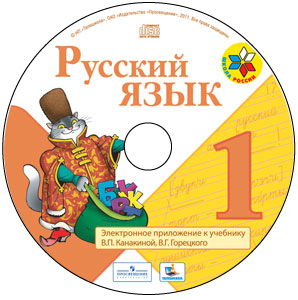 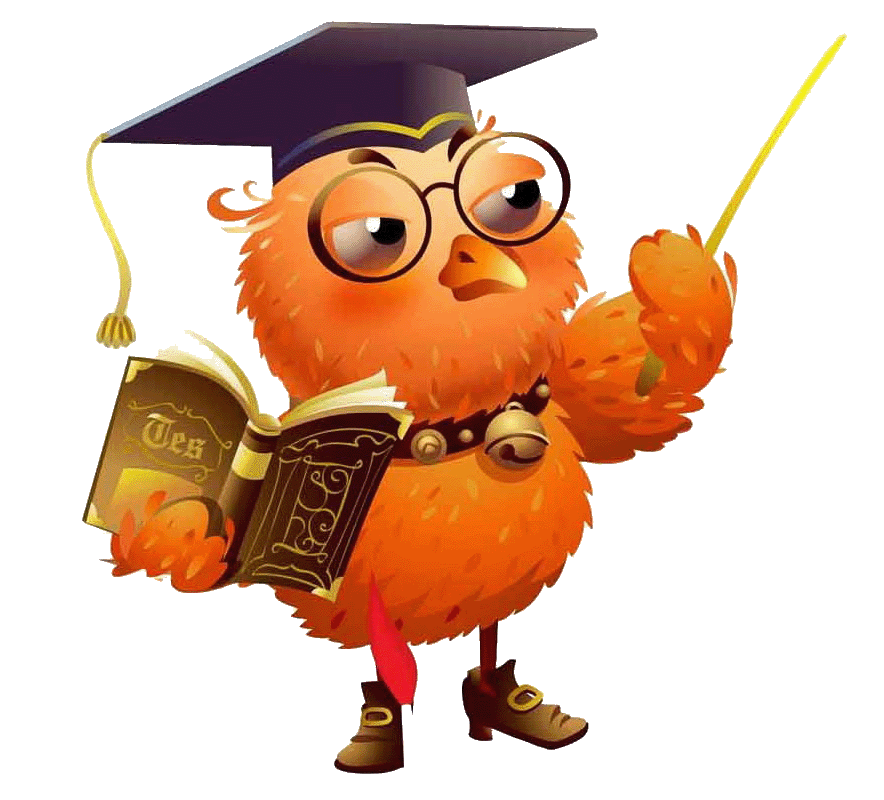 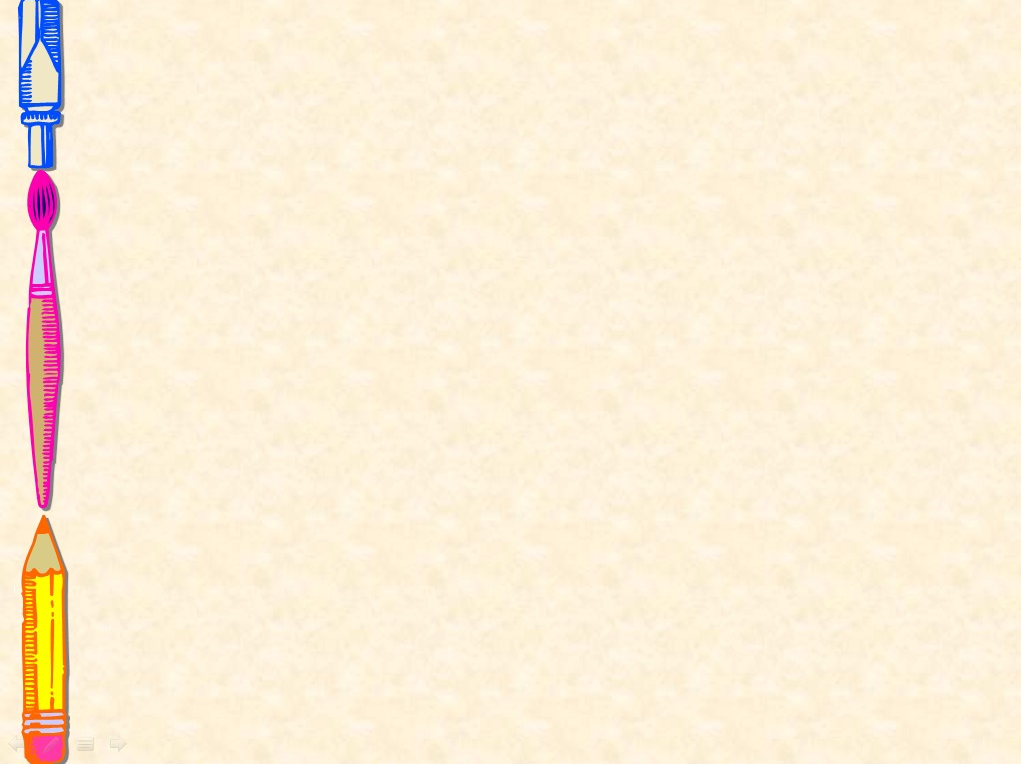 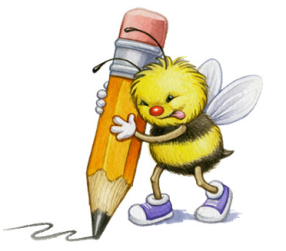 Иван – Иванушка, Ванюша, Ванечка
Любовь – Любочка, Любаша, Любушка
Наталия – Наташенька, Наточка
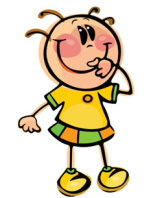 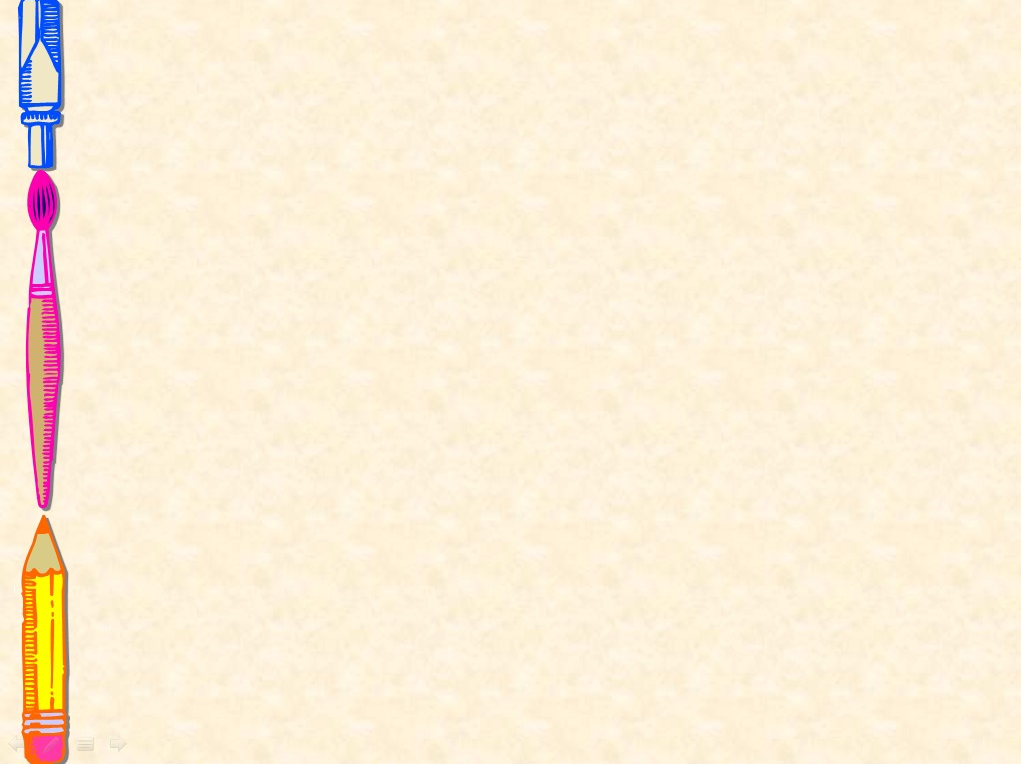 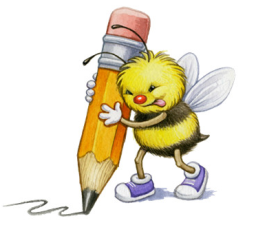 Ф 
И   
        
А  
Л   
 
И    
Я   
   
М   
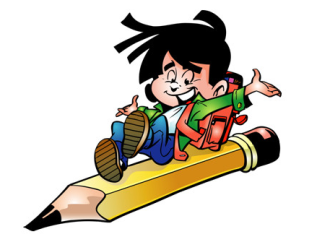 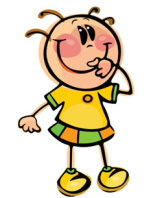 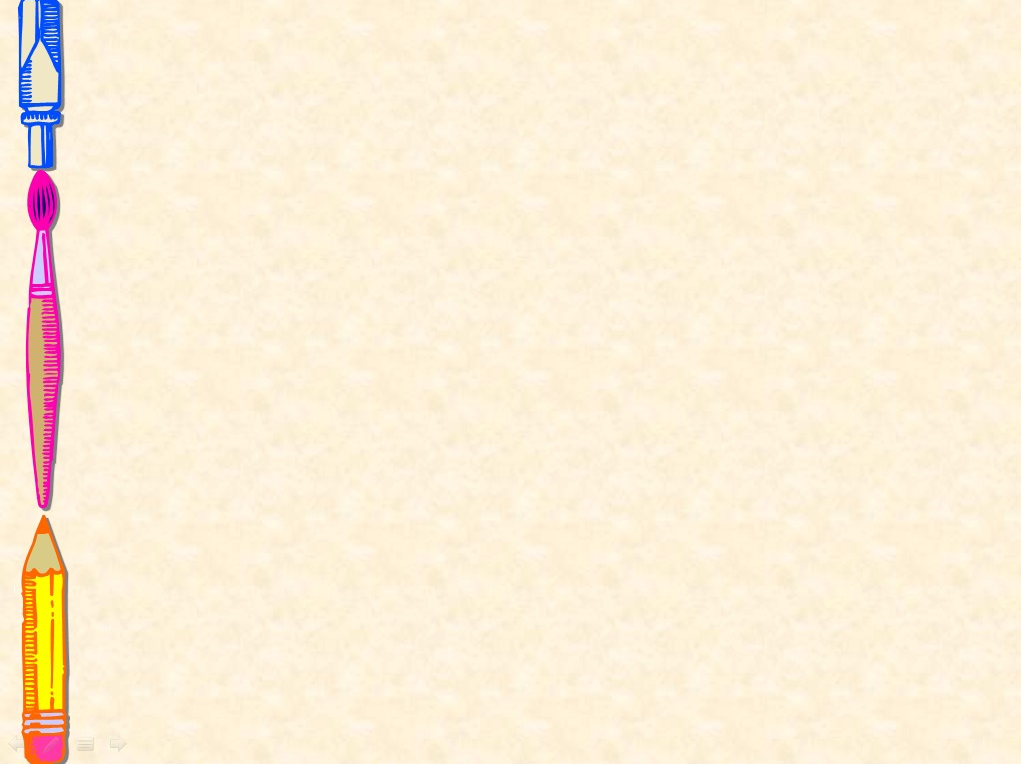 «Наша фамилия»
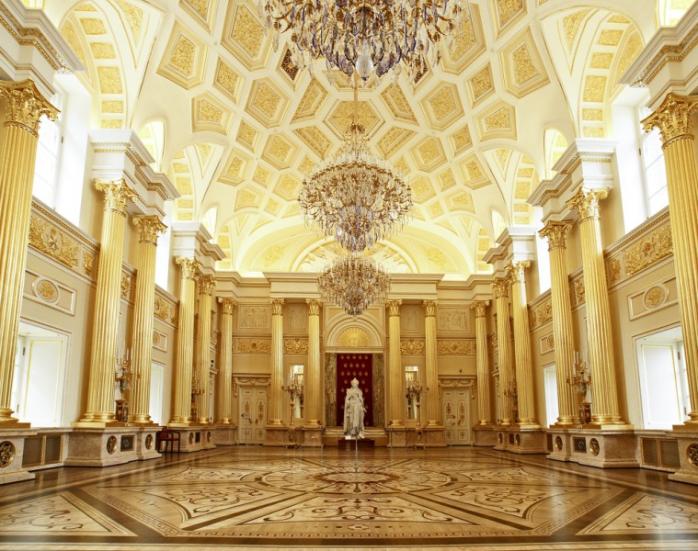 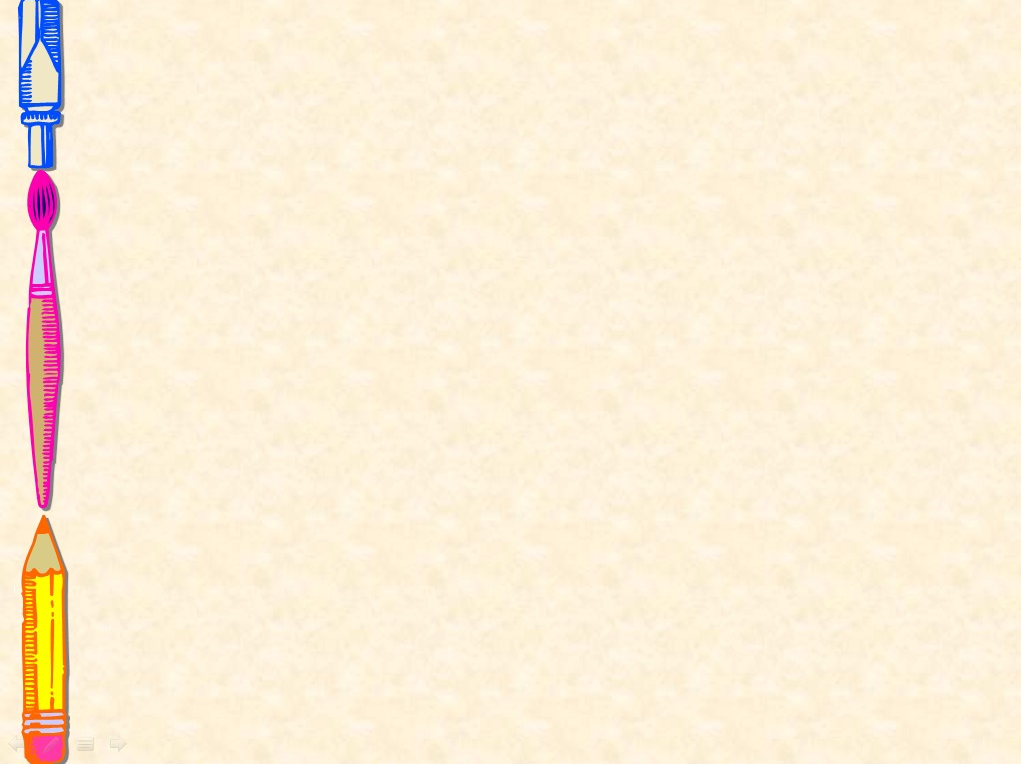 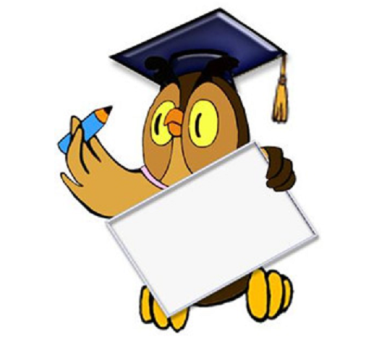 фамилия
фа – ми – ли - я
Фая, Миша, Лида, Яша
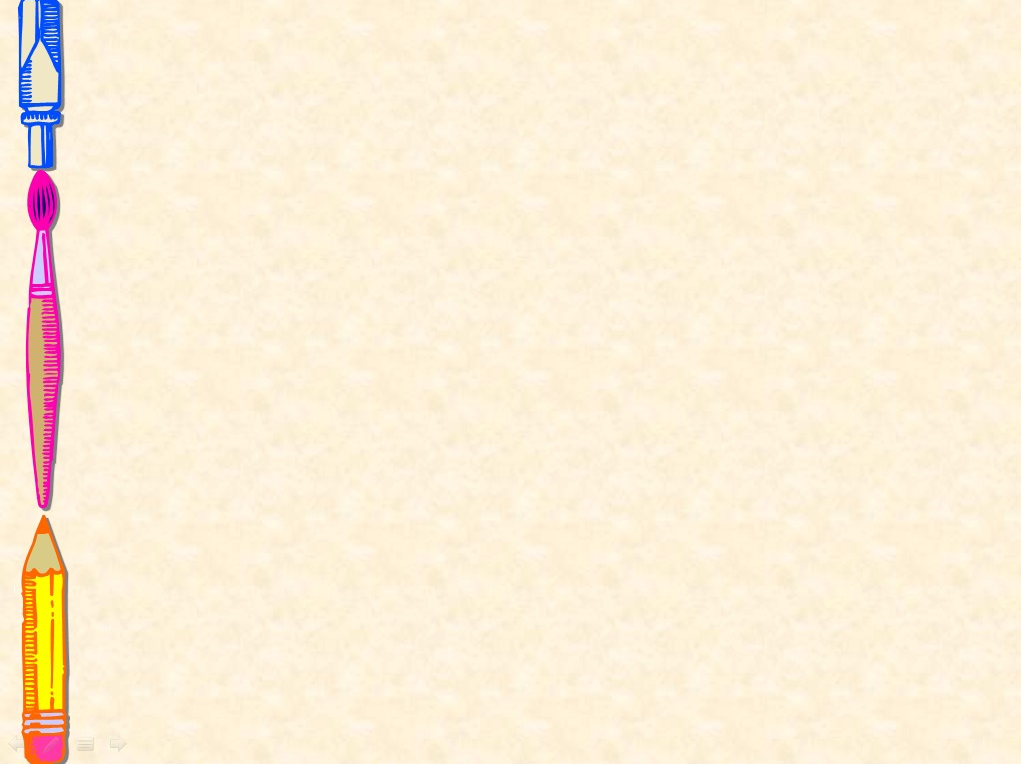 Иван - …
Степан - …
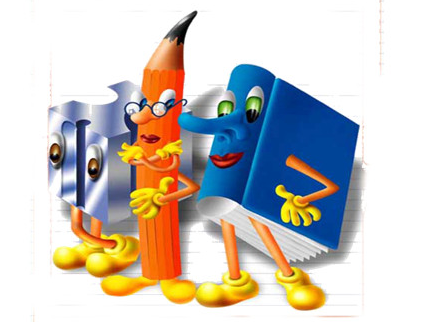 Павел - …
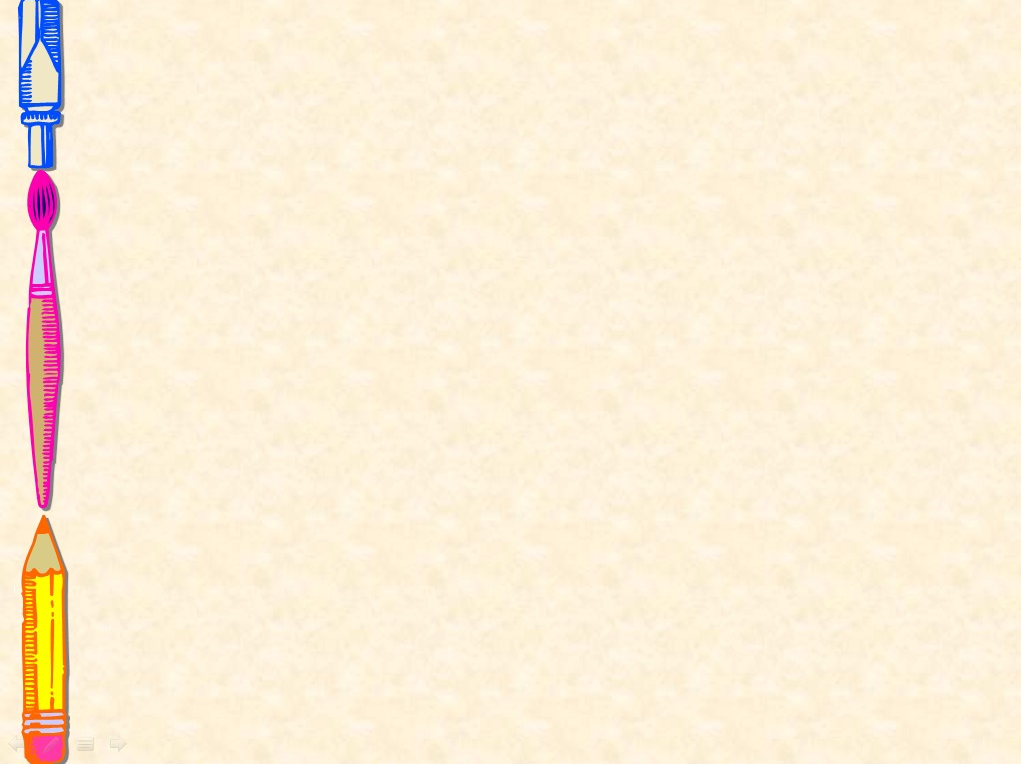 «Твоё отчество»
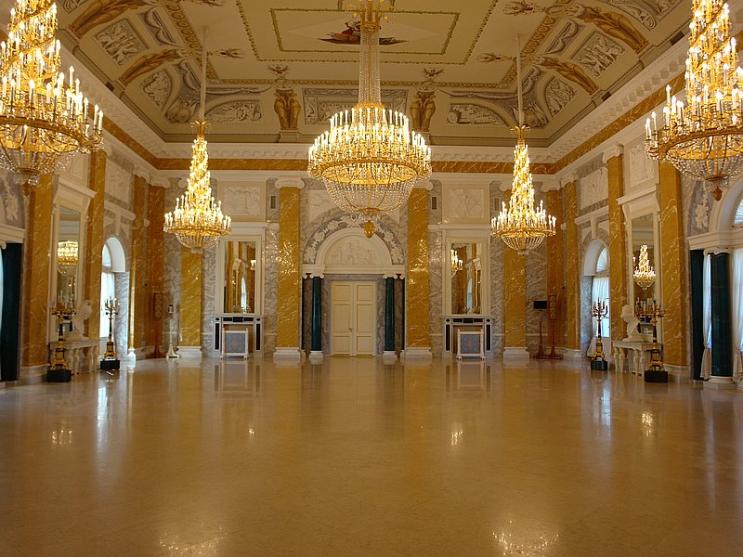 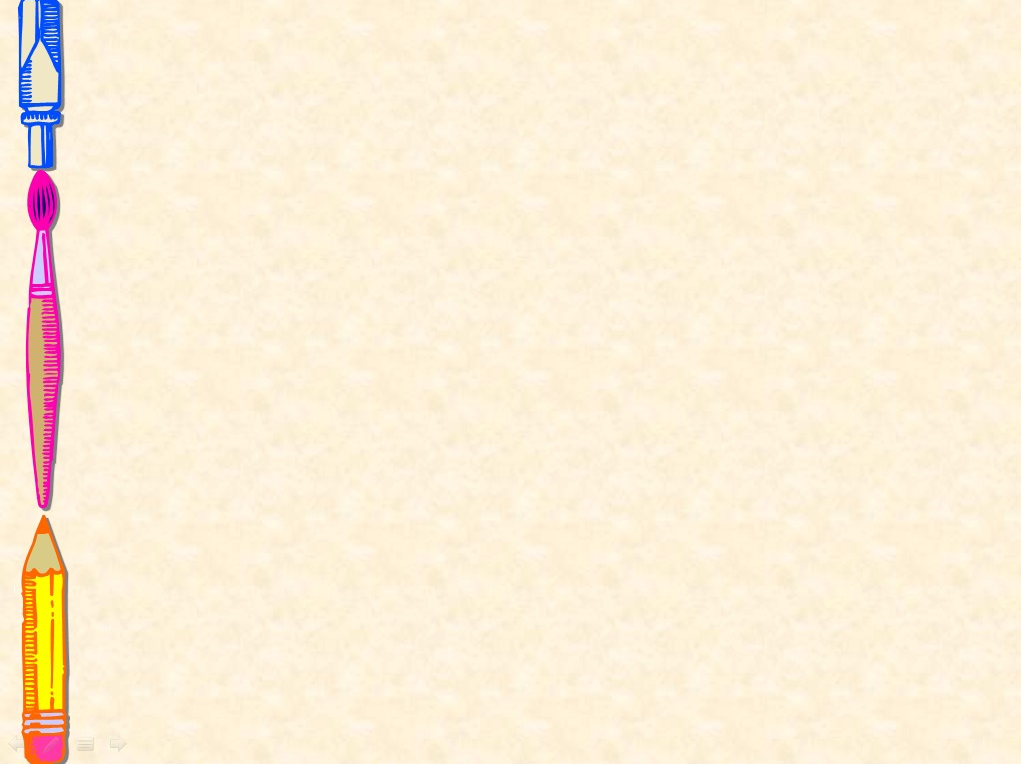 Лентяйкин
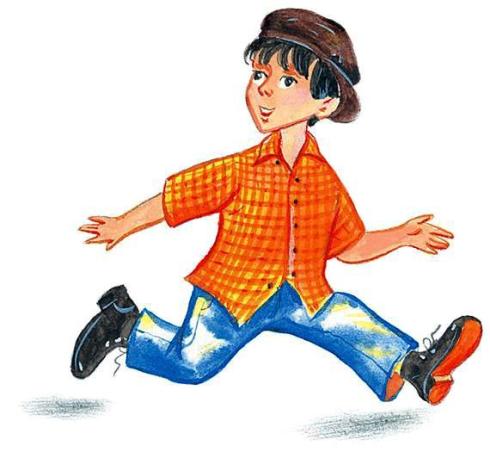 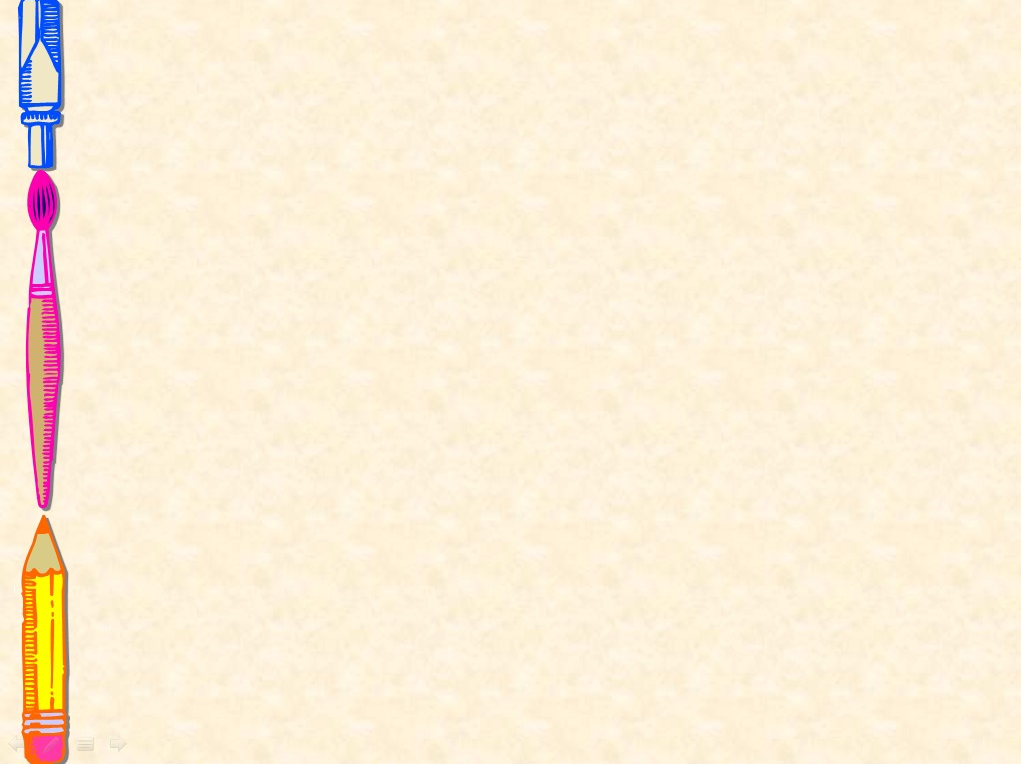 Вася Рыбаков был у рыбаков.

Наша Поля вернулась с поля.
Домик для скворцов сделал Алёша Скворцов.

Хороши груши в корзине у Груши.
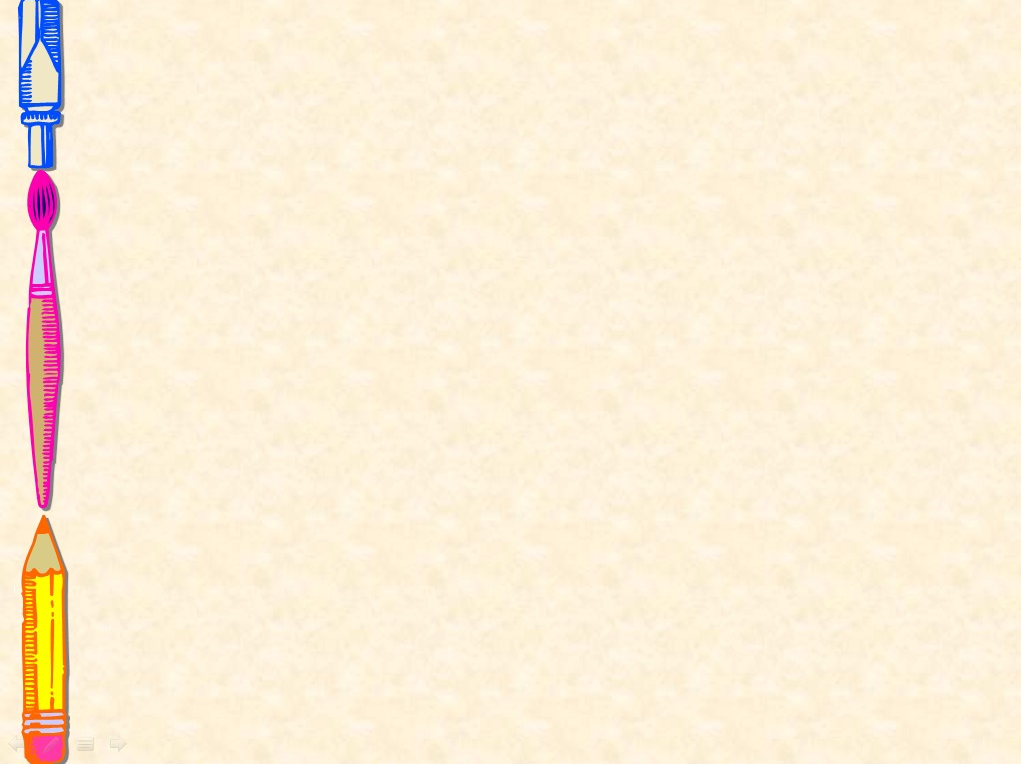 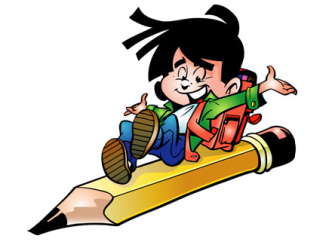 я узнал, открыл для себя …
Сегодня на уроке
я научился, смог …
могу похвалить себя и своих одноклассников за …
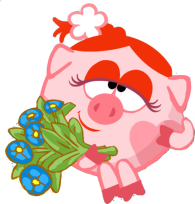 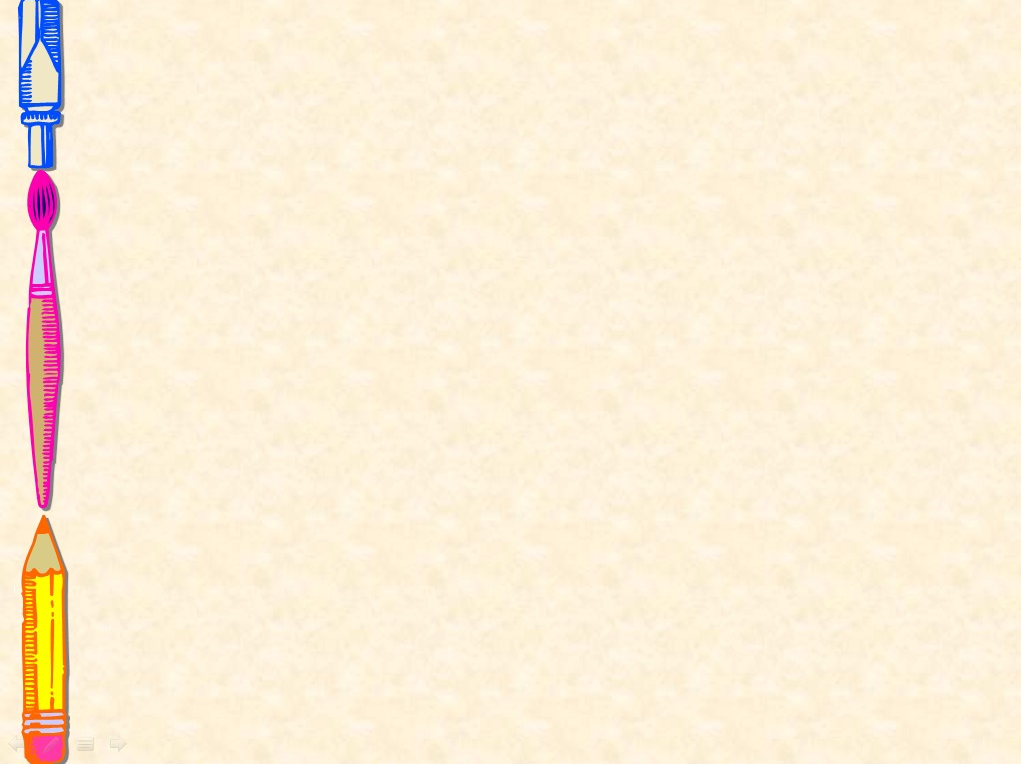 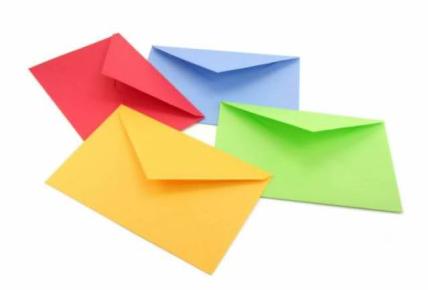 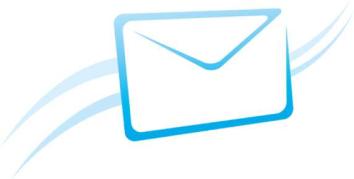 Дима
Андрей
Лена
Кристина
Настя
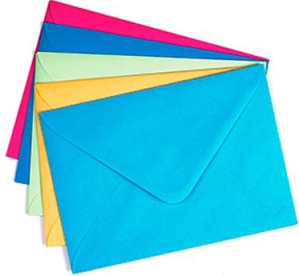 Леонид
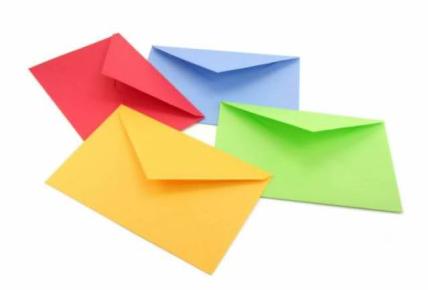 Глеб
Лера
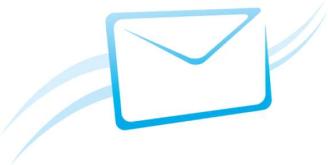 Кирилл
Никита
Кирилл
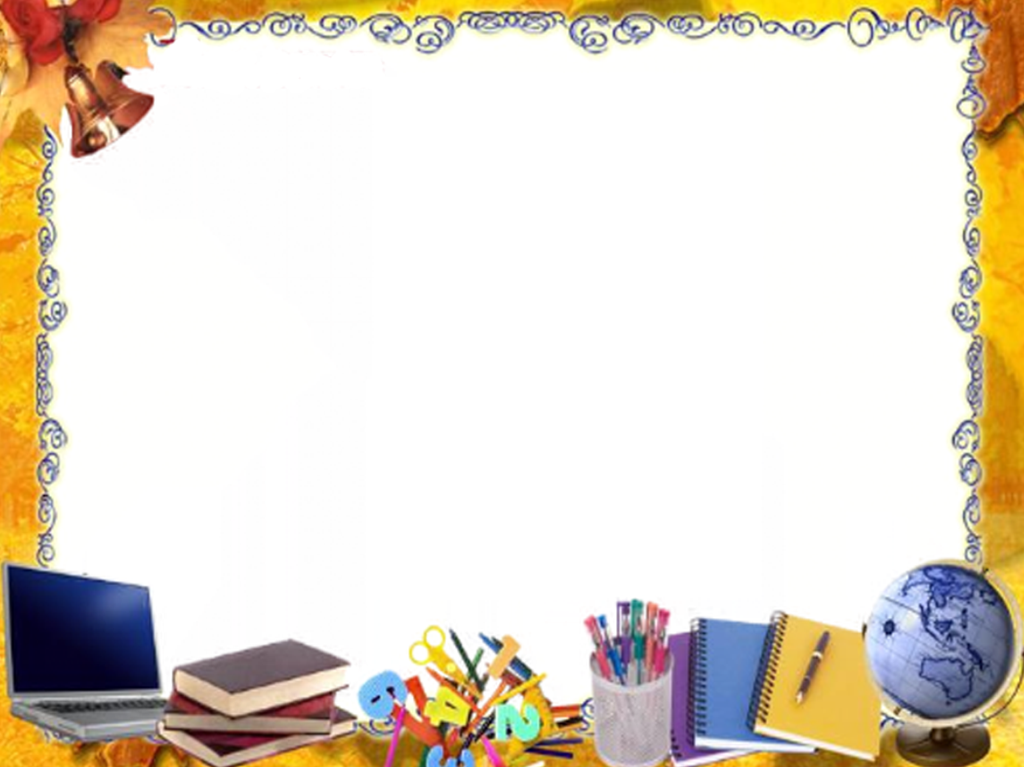 СПАСИБО ЗА РАБОТУ!